NWWAC Working Group 2
Celtic Sea

Ghent, 4 July 2018
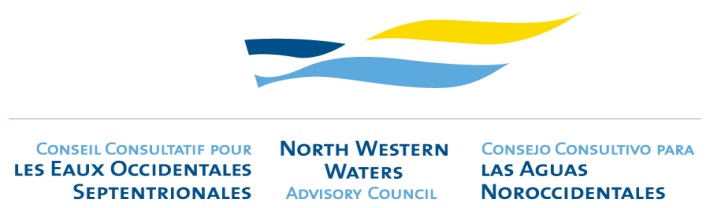 1. Action points
The NWWAC to revisit the advice on Celtic Sea haddock
The Nephrops advice to be sent to the EC to request ICES evaluation; 
The Secretariat to collate a comprehensive bibliography on the effects of seismic surveys on the marine environment;
The previous advice on the removal of Plaice in 7.hjk from the TAC regime should be revisited and the EC asked for more input

The Secretariat to distribute a link to the Fishing into the Future report ‘Guidelines for Industry-Science data collection’.
Mr Kelly to send details of relevant selectivity studies to the Secretariat, for distribution.
The EC to send details of a previous economic assessment on Celtic Sea haddock, for distribution to AC members.
1. Action points
The Secretariat to follow up with ICES to determine if there were any plans for an ICES meeting to benchmark Celtic Sea haddock
Ms Fernandez to assist the Secretariat to write a request to the EC to provide data to allow the NWWAC to conduct an analysis on the underutilisation of quota by Member State.
2. Drafting advice to inform the Fishing Opportunities for 2019
3. Follow up on previous discussions
Bibliography of Seismic surveys 
Data analysis on the underutilisation of quota by Member State
5. Summary of Action Points
Thank you
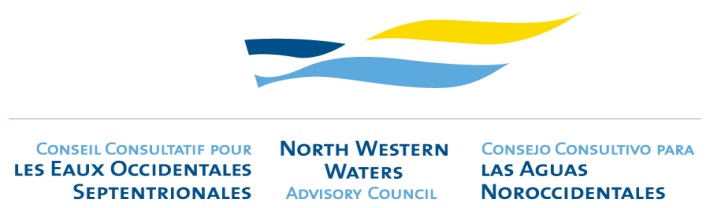